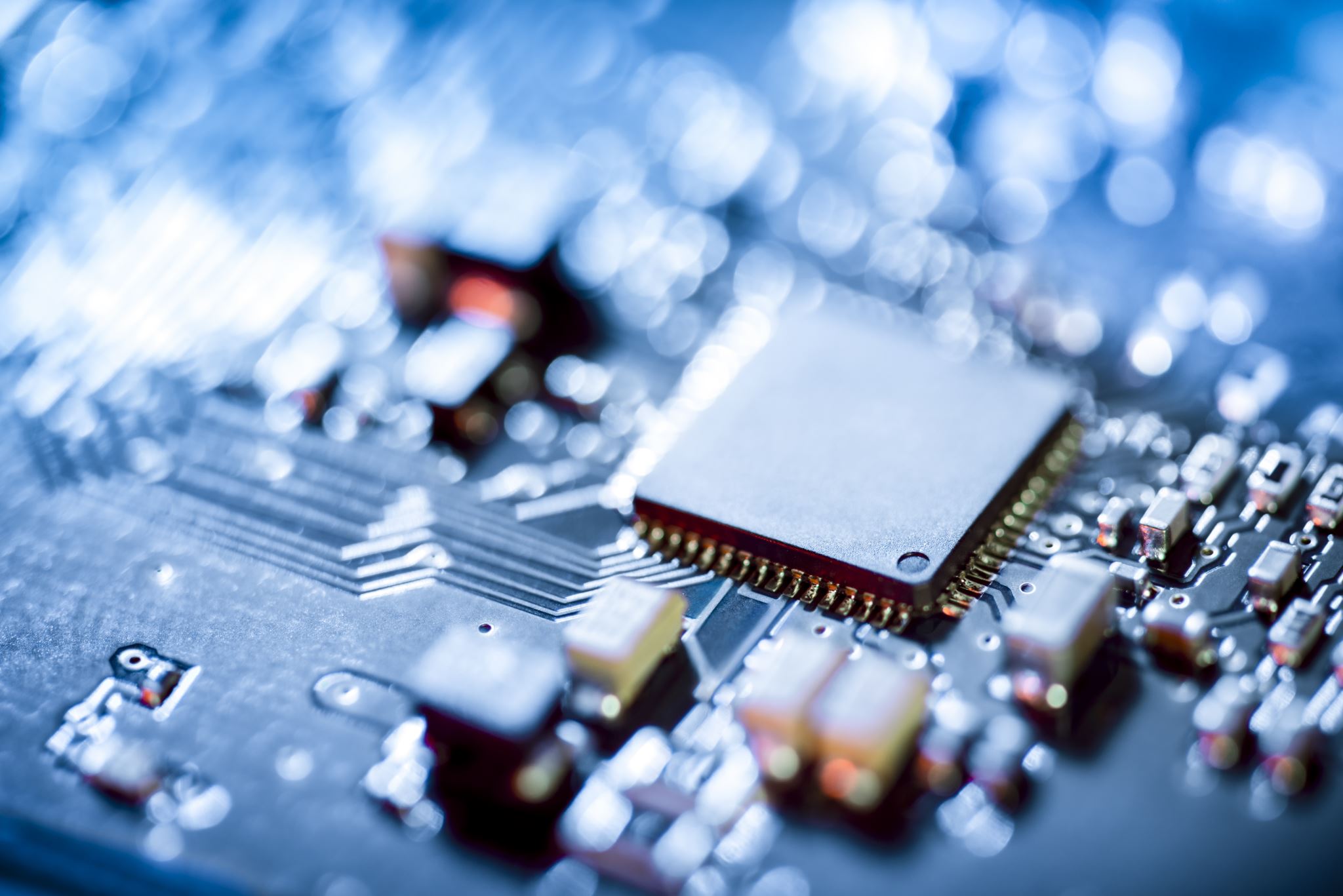 Electric Circuits
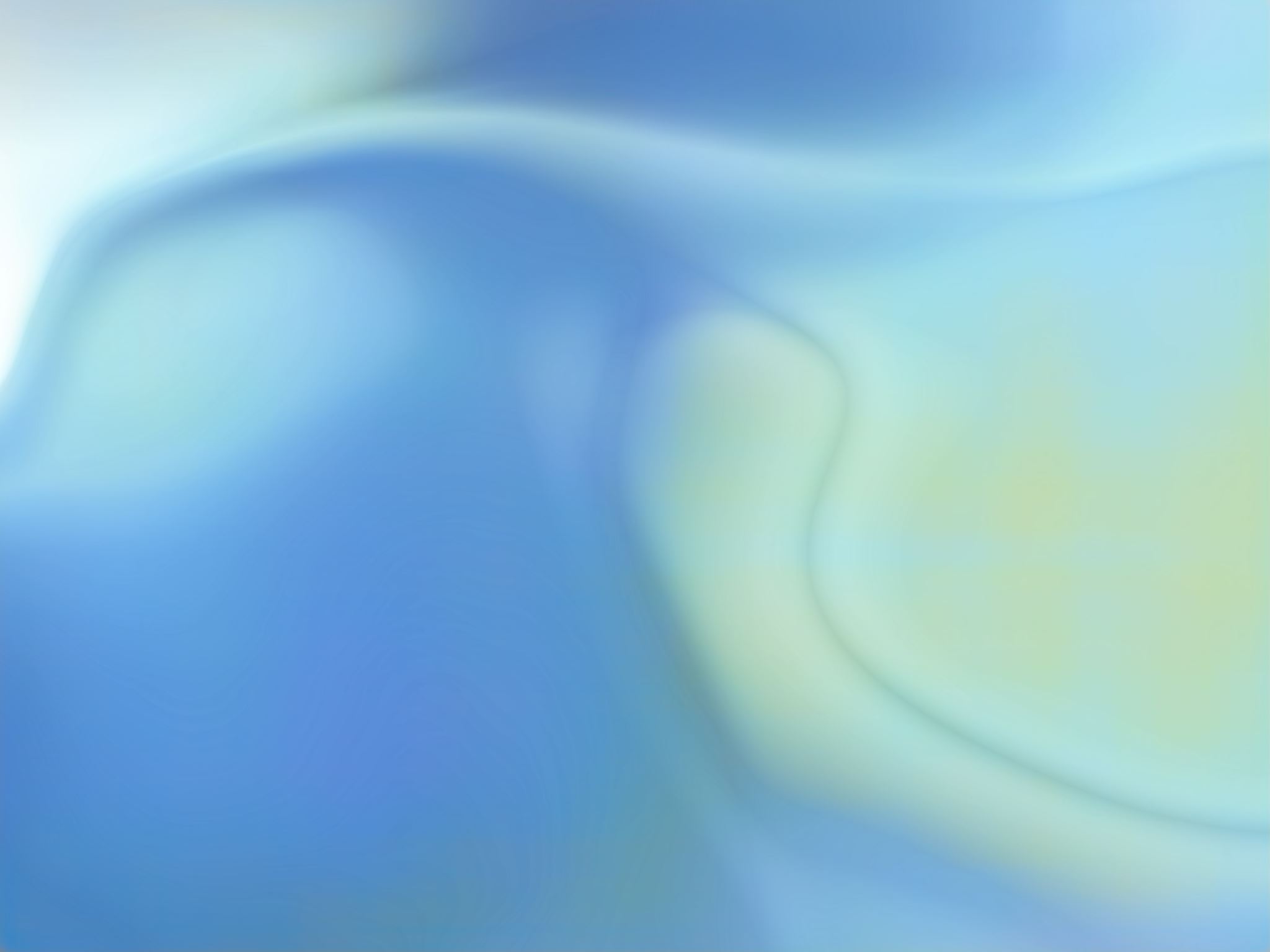 Electricity and Electric Circuits
Parts of an Electric Circuit
All electric circuits have the same four basic parts:
1) A source of electrical energy – could be a battery, a wall outlet, a portable generator, etc.
2) Electrical Load – Converts electrical energy into the form of energy we need. This is actually the reason the circuit exists.  A toaster, a lightbulb, a microwave, are all electric loads.
3) Electric Circuit Control Device – Turns the circuit on or off – think light switch or power button.
4) Connectors – They provide the path for the electric current to flow to each part of the circuit (wires).
Circuit Diagrams
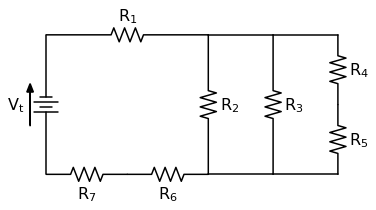 Electric Current
An electric current is made up off moving electric charges.

Electric current is a measure of the rate at which electric charges move past a given point in a circuit.

The unit used to measure electric current is the Ampere. (It’s symbol is A)
Electrical Resistance
All materials resist the flow of electrons to some extent.  

This ability to impede the flow of electrons is called resistance. 

The symbol for electrical resistance is R and the unit is the ohm (Ω).
Ohm’s Law
Ohm’s Law tells us that V = I x R
Where:
V = voltage
I = Current (measured in amperes)
R = resistance (measured in ohms (Ω))
Sample Problem 1
What is the voltage drop across the tungsten filament in a 100 W light bulb?  The resistance of the filament is 144 Ω and a current of 0.833 A is flowing through it.
Step 1: List variables:
V = ?
I = 0.833 A
R = 144 Ω
Step 2: Substitute values into the formula
V=I x R
V = 0.833 x 144
V = 120 Volts
Sample Problem 2
An electric toaster is connected to a 120 V outlet in the kitchen.  If the heating element in the toaster has a resistance of 14 Ω, calculate the current flowing through it:
V = 120 V
I = ?
R = 14 Ω
V = I x R
120 = I x 14
I = 120/14
I = 8.6 A
Sample Problem 3
The current required to operate an electric can opener is 1.5 A.  What is the resistance if the supply voltage is 120 V?
V = 120 V
I = 1.5 A
R = ?
V = IR
120 = 1.5 x R
R = 120/1.5
R = 80 Ω